Fig. 3. Expression of VIII-Ag in renal interstitium. (A) Controls: kidney sections of the control group exhibited a ...
Nephrol Dial Transplant, Volume 22, Issue 2, February 2007, Pages 445–456, https://doi.org/10.1093/ndt/gfl556
The content of this slide may be subject to copyright: please see the slide notes for details.
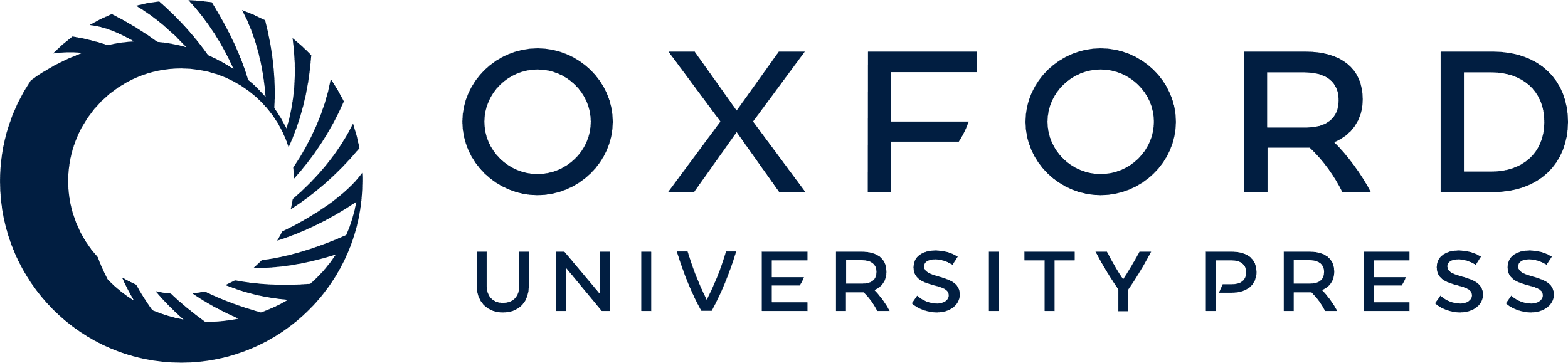 [Speaker Notes: Fig. 3. Expression of VIII-Ag in renal interstitium. (A) Controls: kidney sections of the control group exhibited a normal PTC patter, with a lacy capillary network encircling normal-appearing tubules. (B) a-ATN: PTC density was slightly diminished. (C) AA-ATN: reduction in PTC lumina was clearly apparent and highly significant in the AA-ATN group compared with the a-ATN and control groups. Dilation and misshapen PTC lumina were obvious, and the luminal walls were partially disrupted.


Unless provided in the caption above, the following copyright applies to the content of this slide: © The Author [2006]. Published by Oxford University Press on behalf of ERA-EDTA. All rights reserved. For Permissions, please email: journals.permissions@oxfordjournals.org]